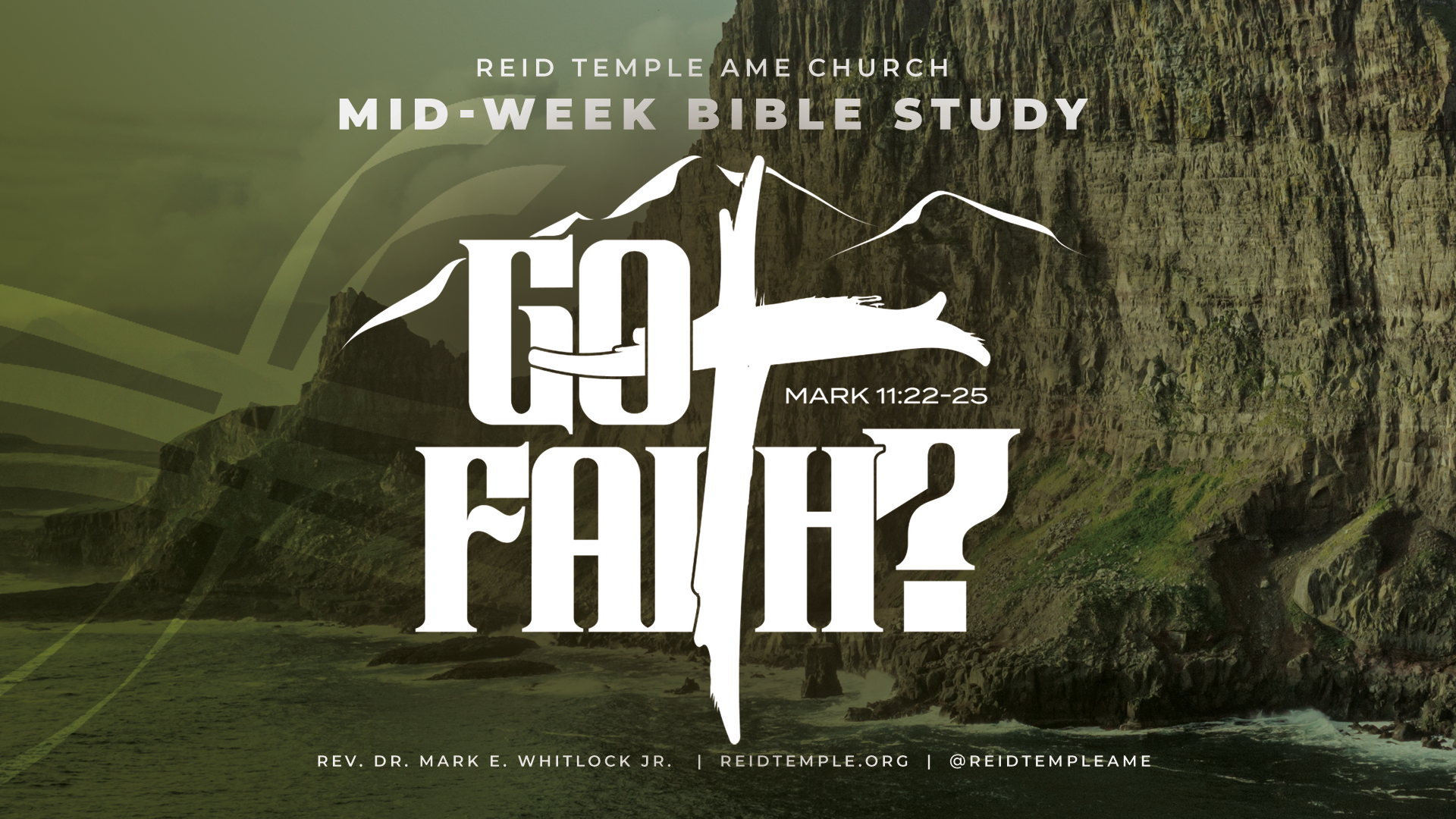 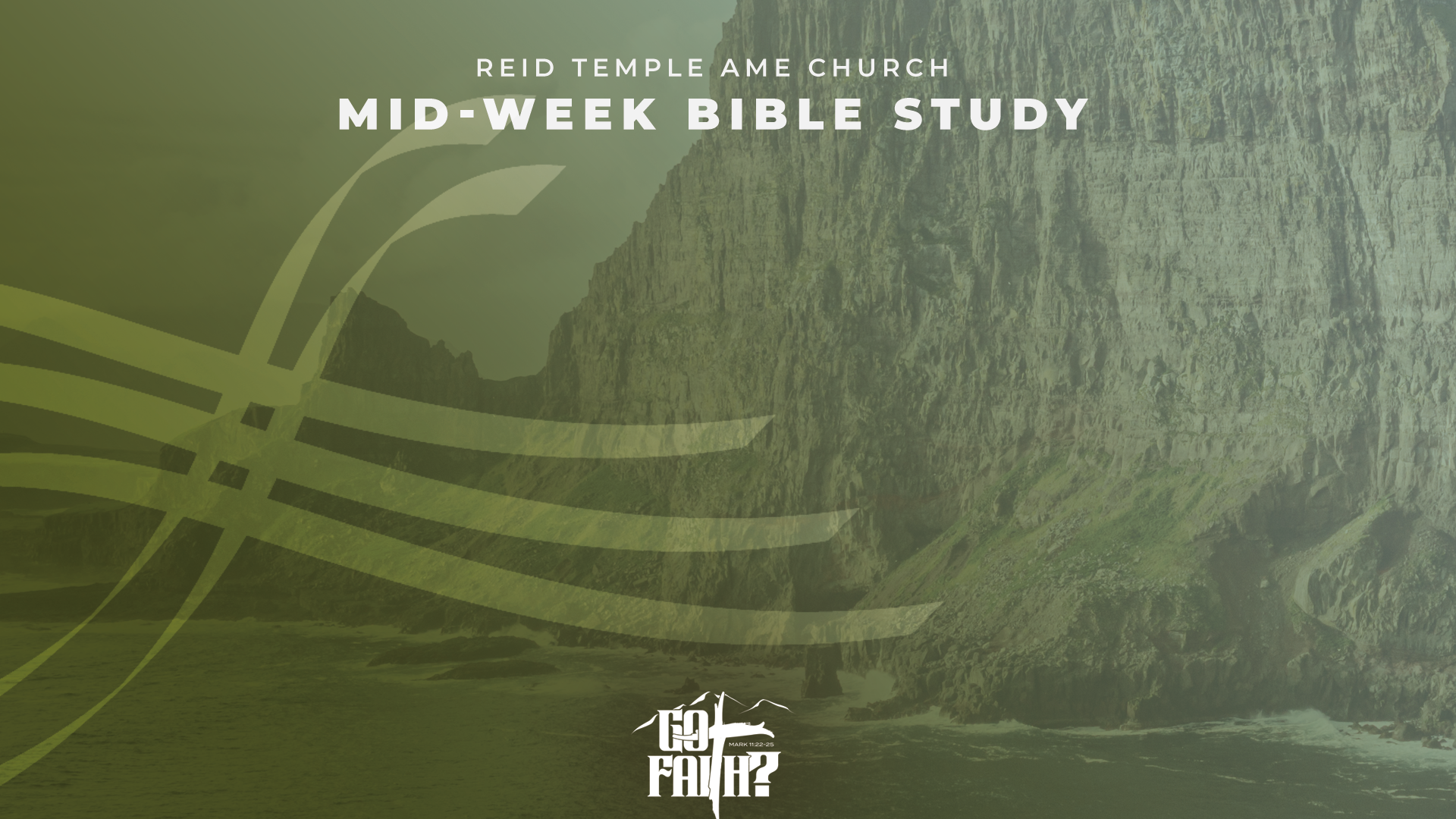 Faith Leads To Faithfulness!
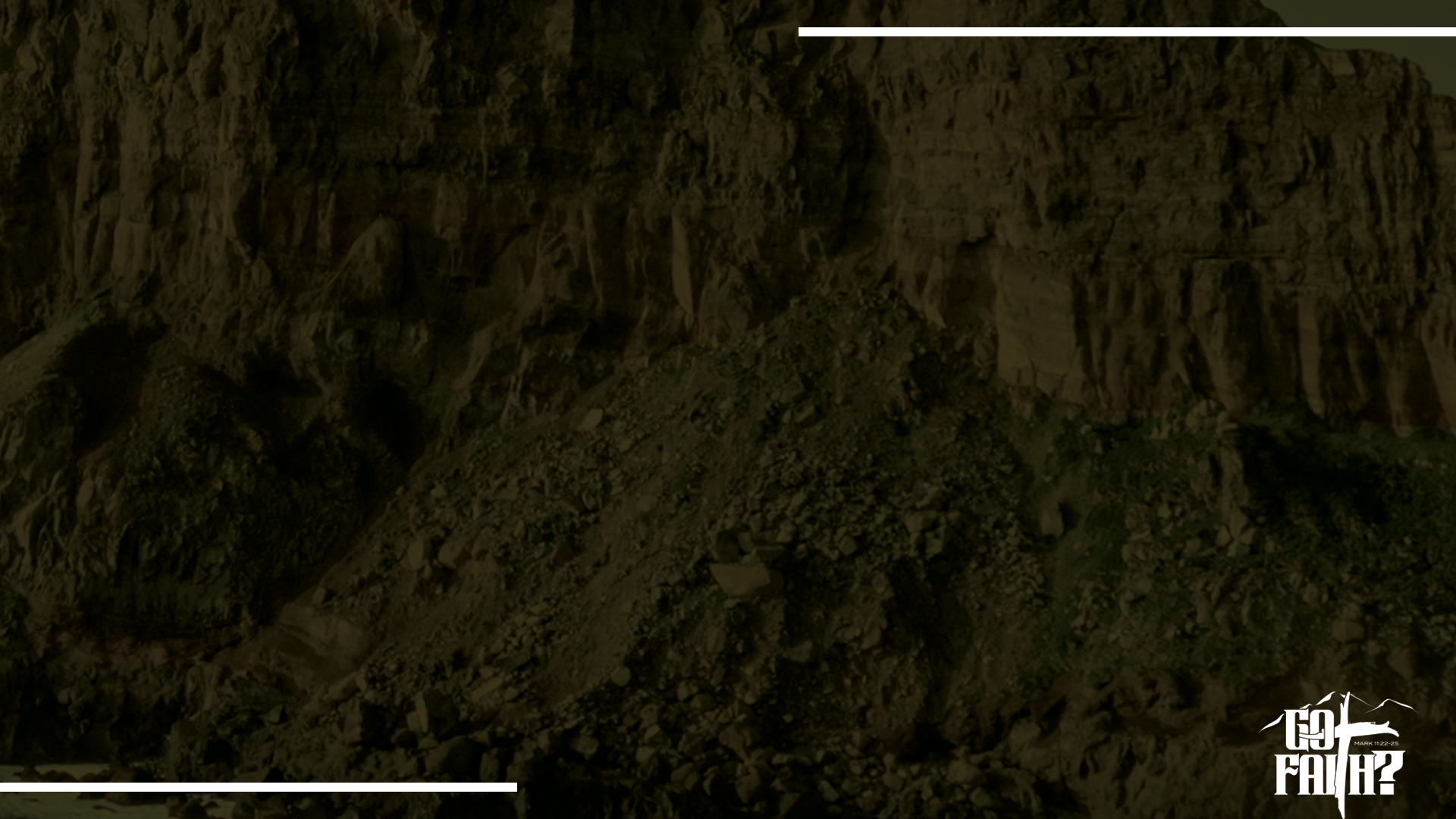 Prayer 
Scriptures: Genesis 21:1-7; 1 Samuel 12:24; Hebrews 11:1
Faith Leads To Faithfulness!
Faith Leads To Perseverance!
Faith Leads To Purpose!
Faith Leads To Power!
Let’s Pray Together 
 The doors of the church are open/offering
Thank you!!
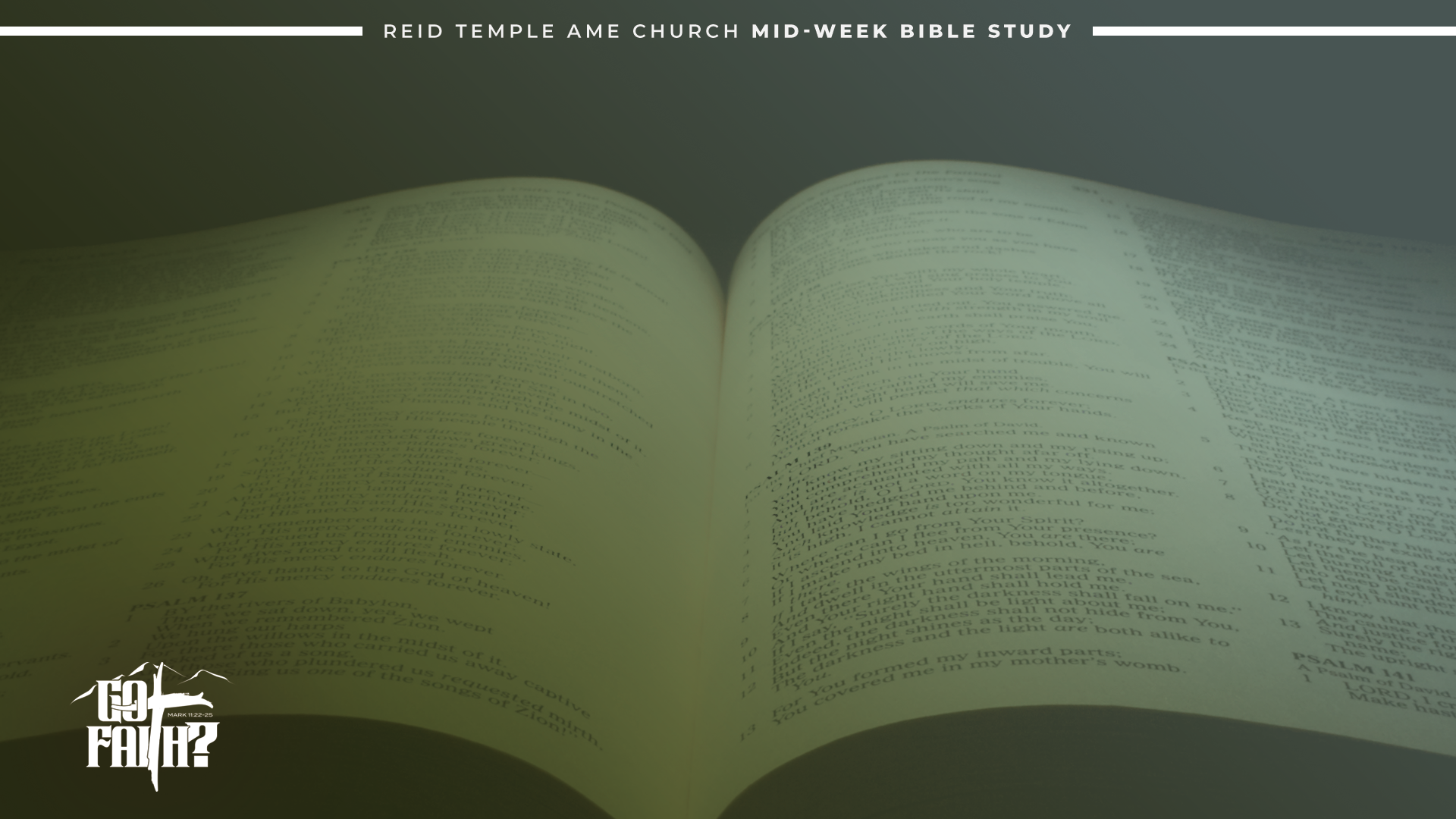 The Word
“Now the Lord was gracious to Sarah as he had said, and the Lord did for Sarah what he had promised. Sarah became pregnant and bore a son to Abraham in his old age, at the very time God had promised him. Abraham gave the name Isaac to the son Sarah bore him. When his son Isaac was eight days old, Abraham circumcised him, as God commanded him. Abraham was a hundred years old when his son Isaac was born to him.6 Sarah said, “God has brought me laughter, and everyone who hears about this will laugh with me.” And she added, “Who would have said to Abraham that Sarah would nurse children? Yet I have borne him a son in his old age.”
                                                                      -Genesis 21:1-7(Niv)
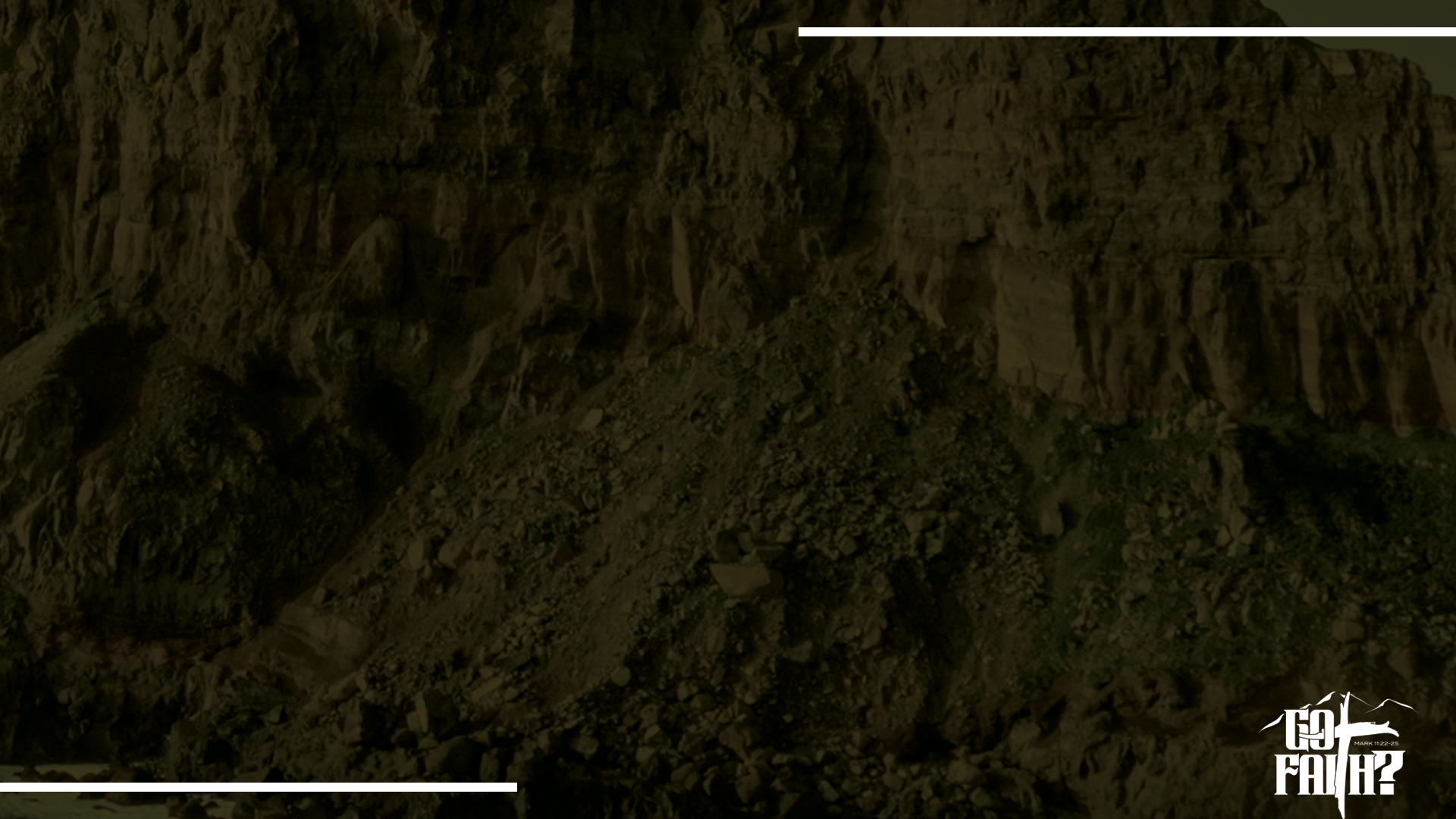 Faith makes a conscious commitment to remain faithful in marriage.
 Faithfulness is a demonstration of continual support to people. 
 Faithfulness is an aptitude of gratitude.
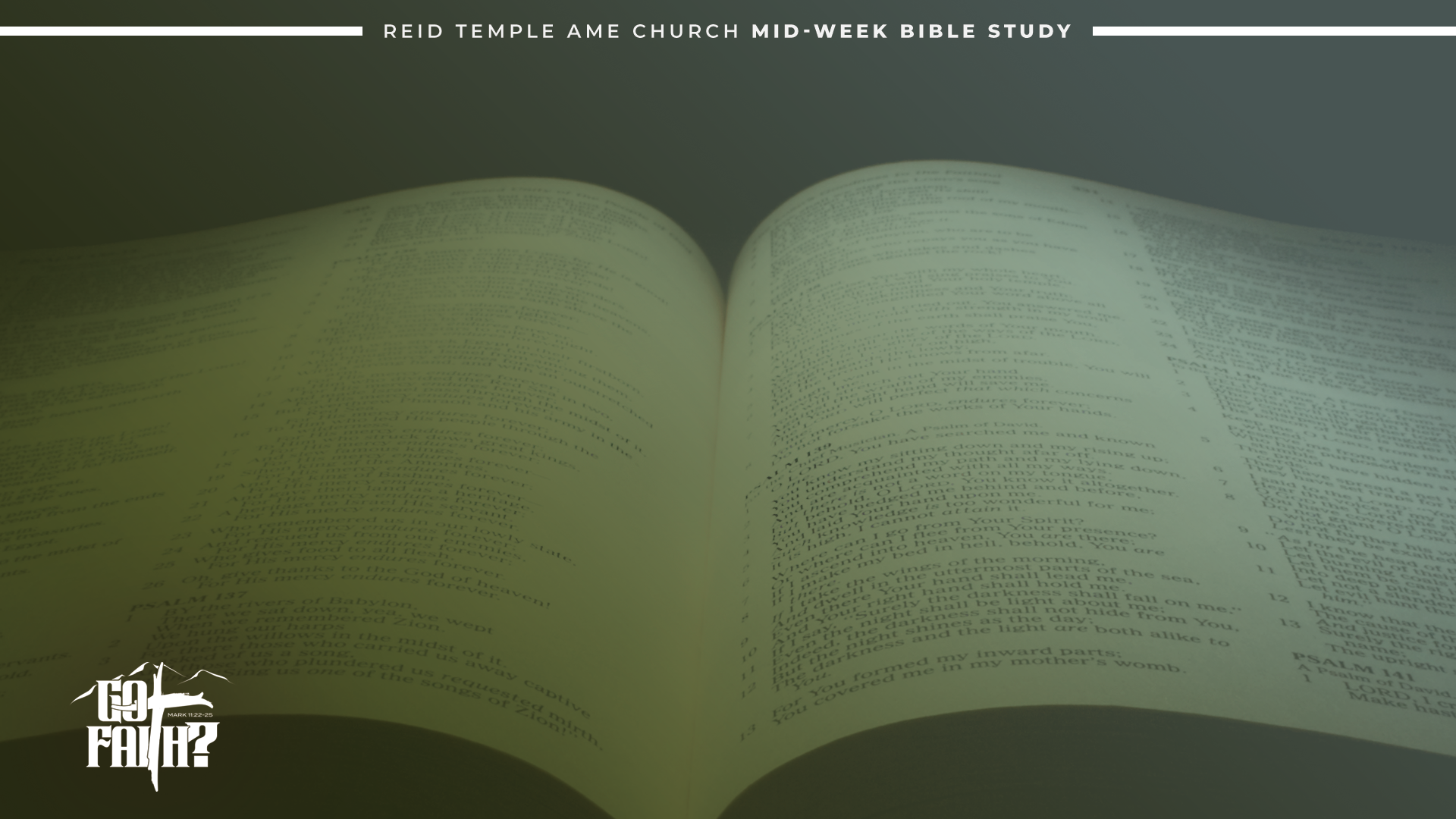 “Only fear the Lord and serve him in truth with all your heart: for consider how great things he hath done for you.”
        -1 Samuel 12:24(KJ21)
Fearing God leads to faithfulness and obedience to His commandments.
Fearing God leads a faithful and wise lifestyle.
 Fearing God can keep us from following foolish impulses.
Fearing God can help us make wise choices and avoid poor decisions.
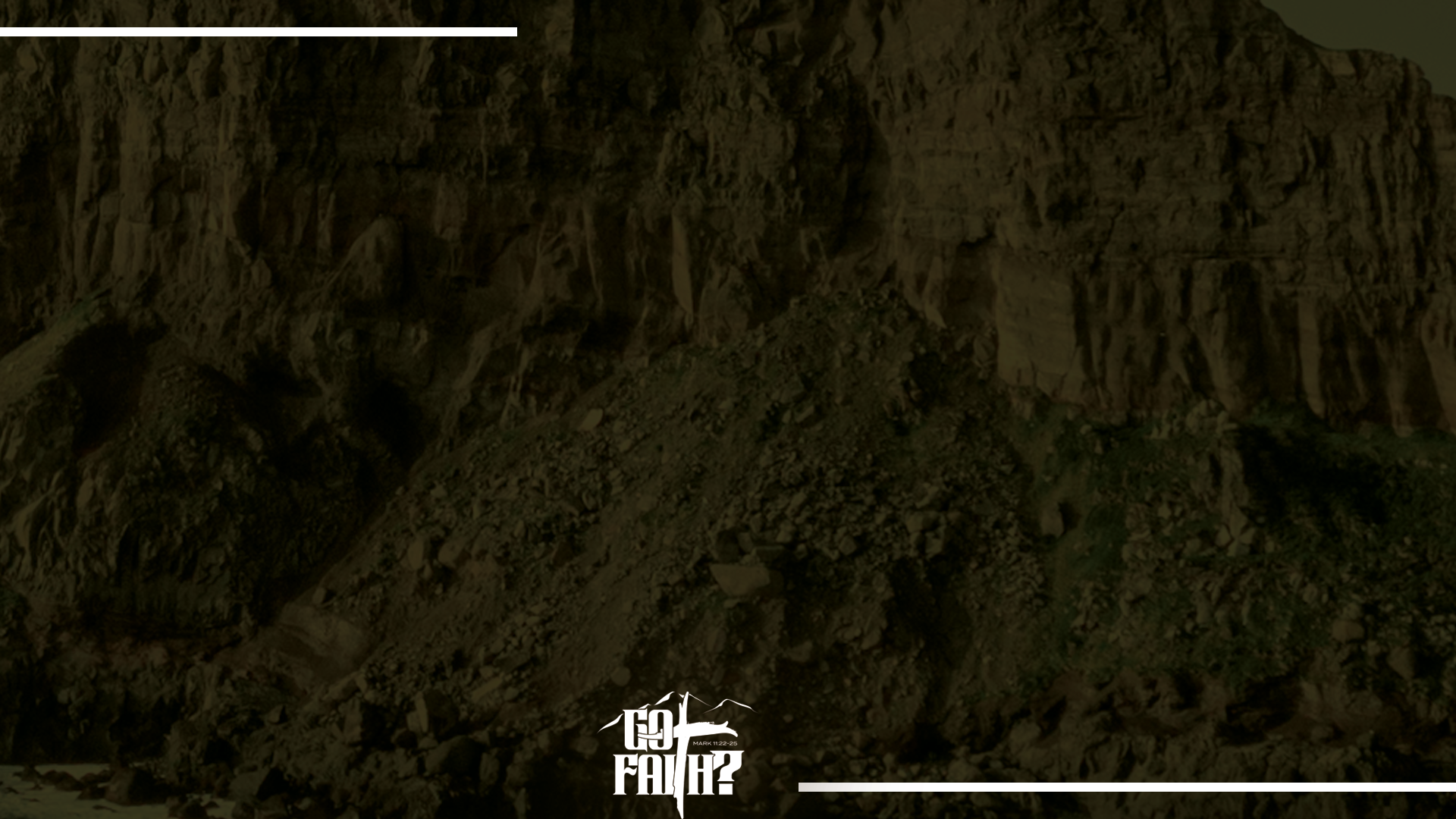 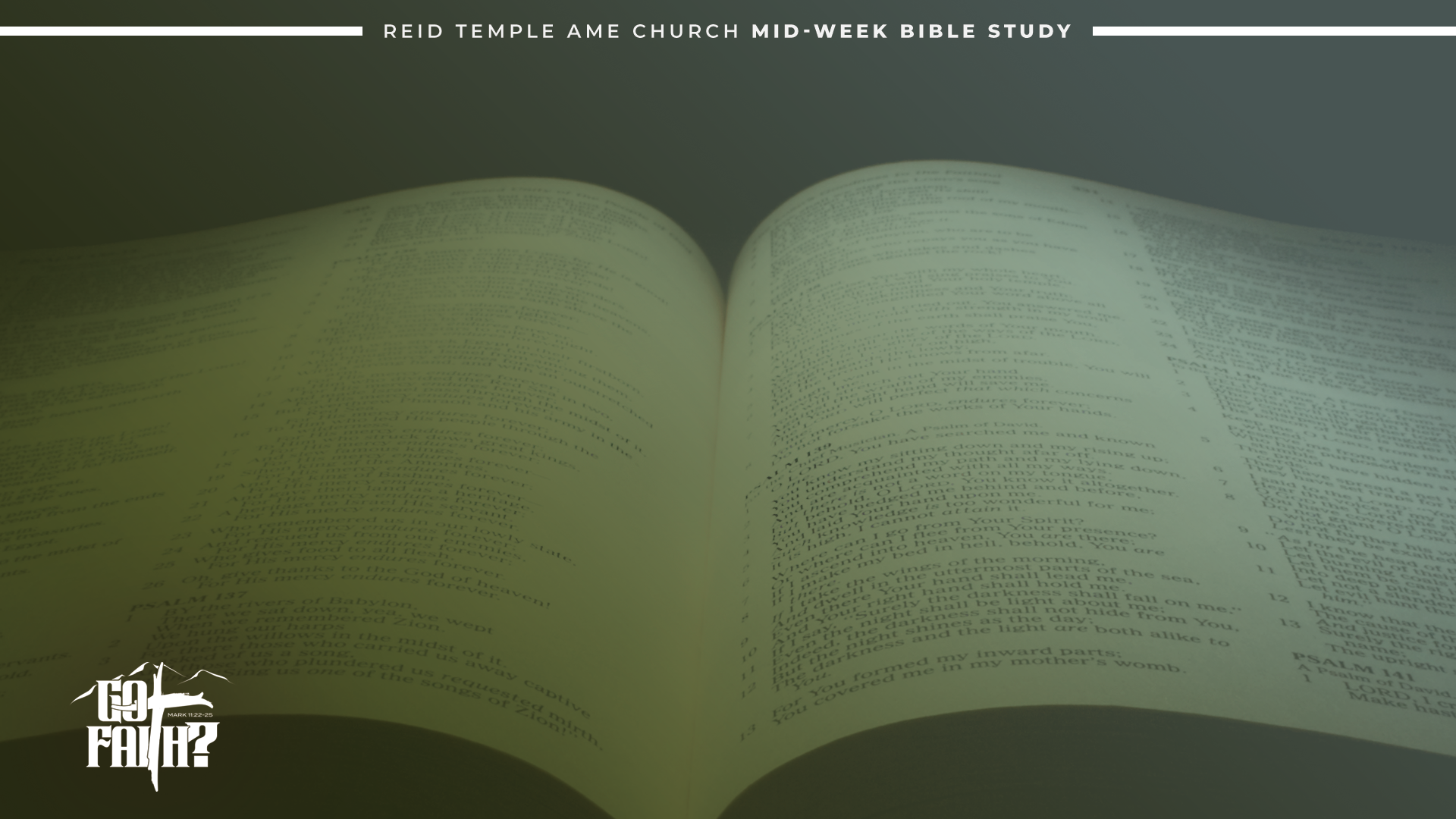 “Now faith is the substance of things hoped for, the evidence of things not seen.”
                                     -Hebrews 11:1(NKJV)
Faith is shifting the focus from the fear of “what if” to the faithfulness of  “Even if”.
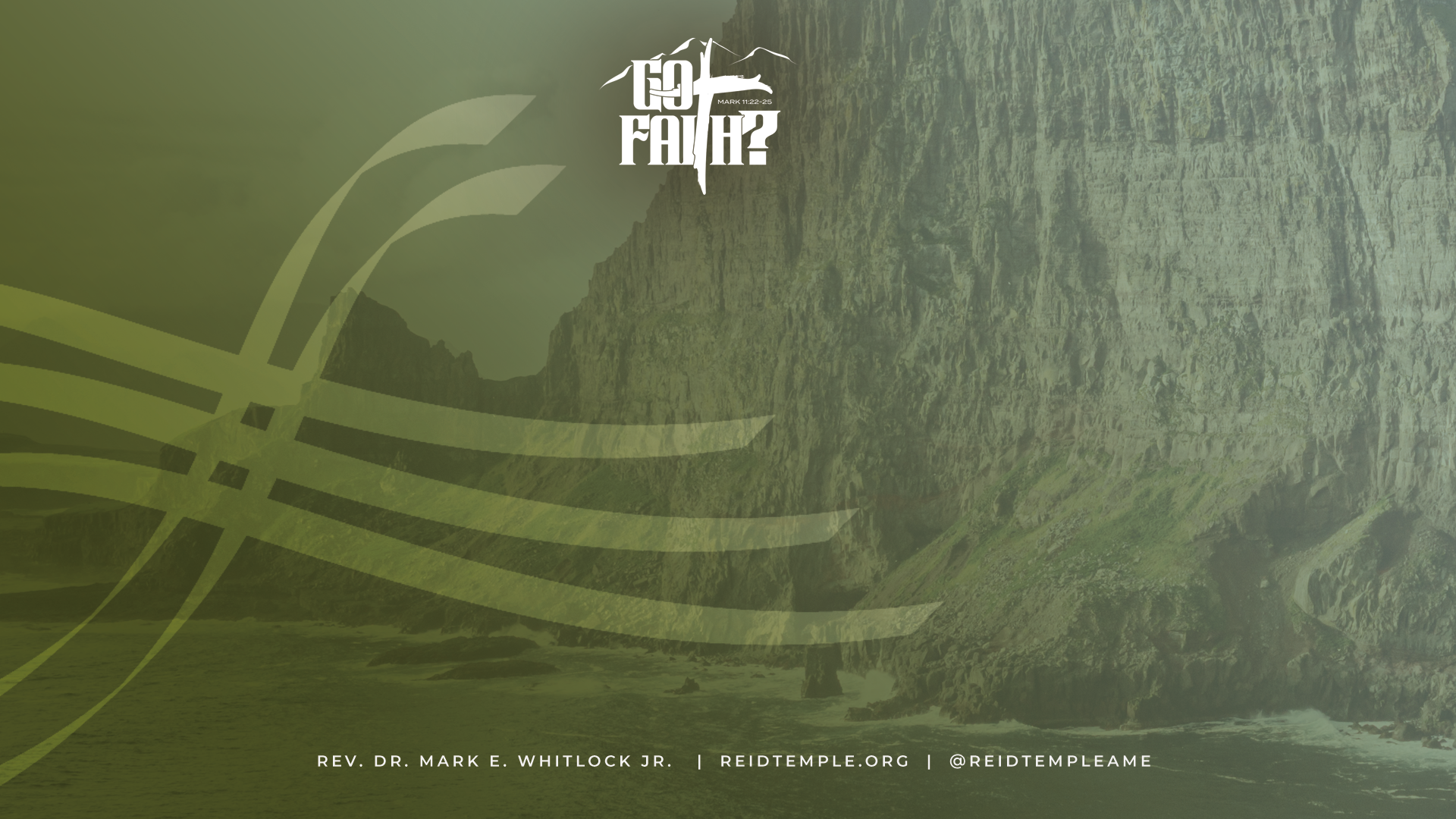 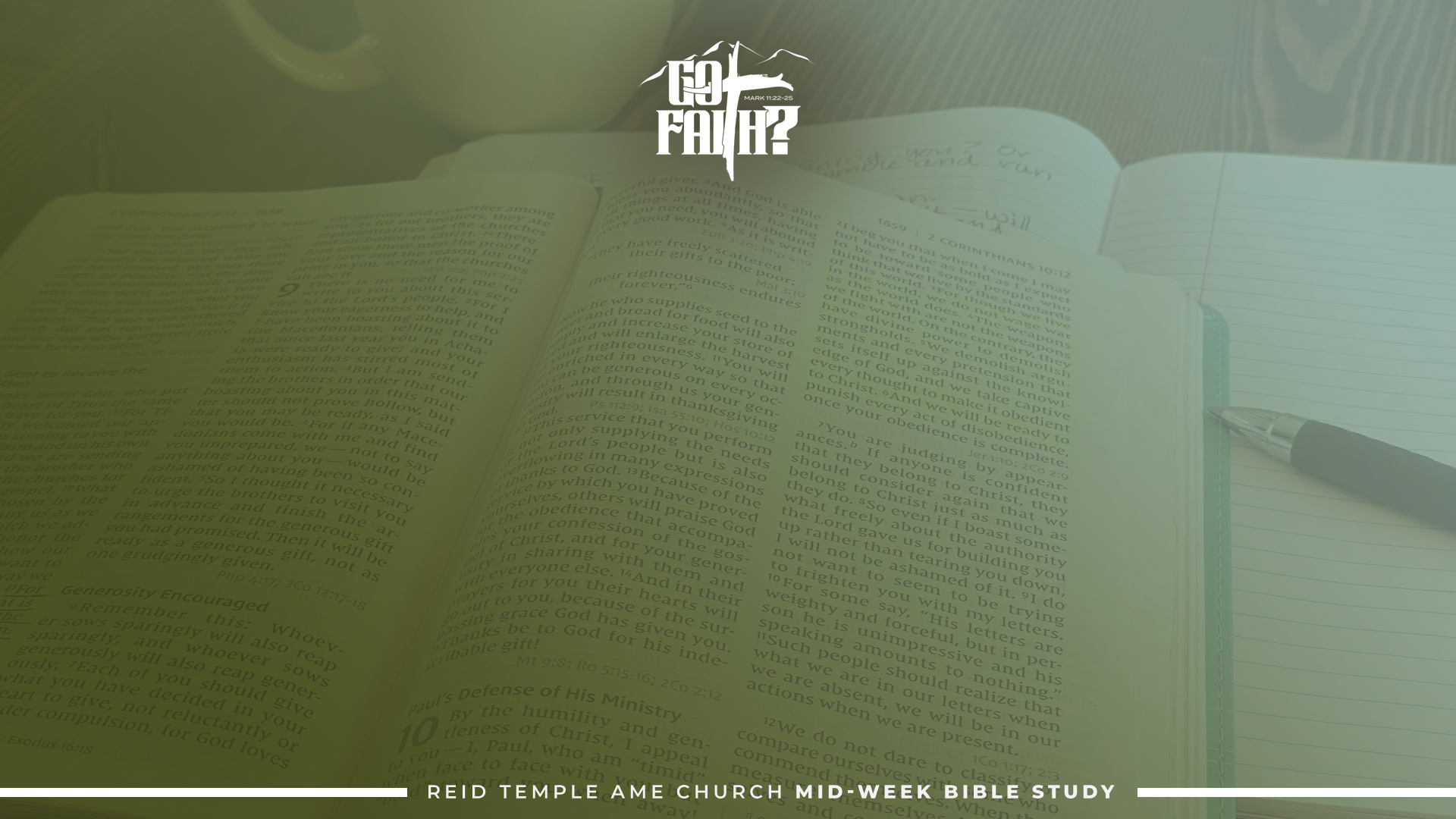 Faith Leads to Faithfulness!
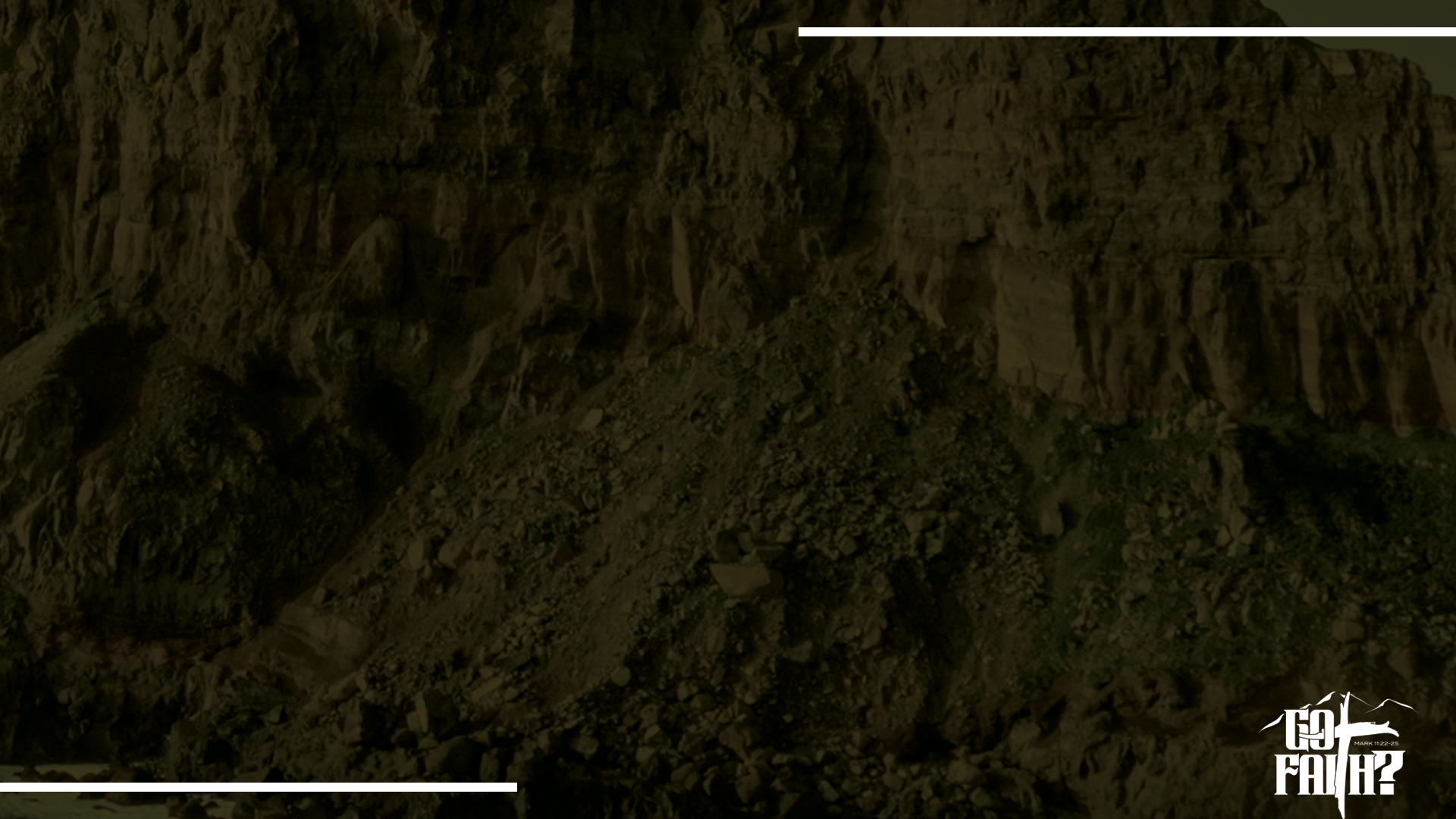 Faith is more than believing in Jesus: The Greek word for faith includes the concept of trusting in God’s word. (Proverbs 3:5-6)
 Faith leads to faithfulness in trusting God's word at all times and leading not to our own foolishness. 
 Faithfulness is a sustained, long-term commitment to learn and live by God’s word. 
 Faith manifests as loyalty, consistency, and perseverance in adhering to Christian values, principles, and God’s word!
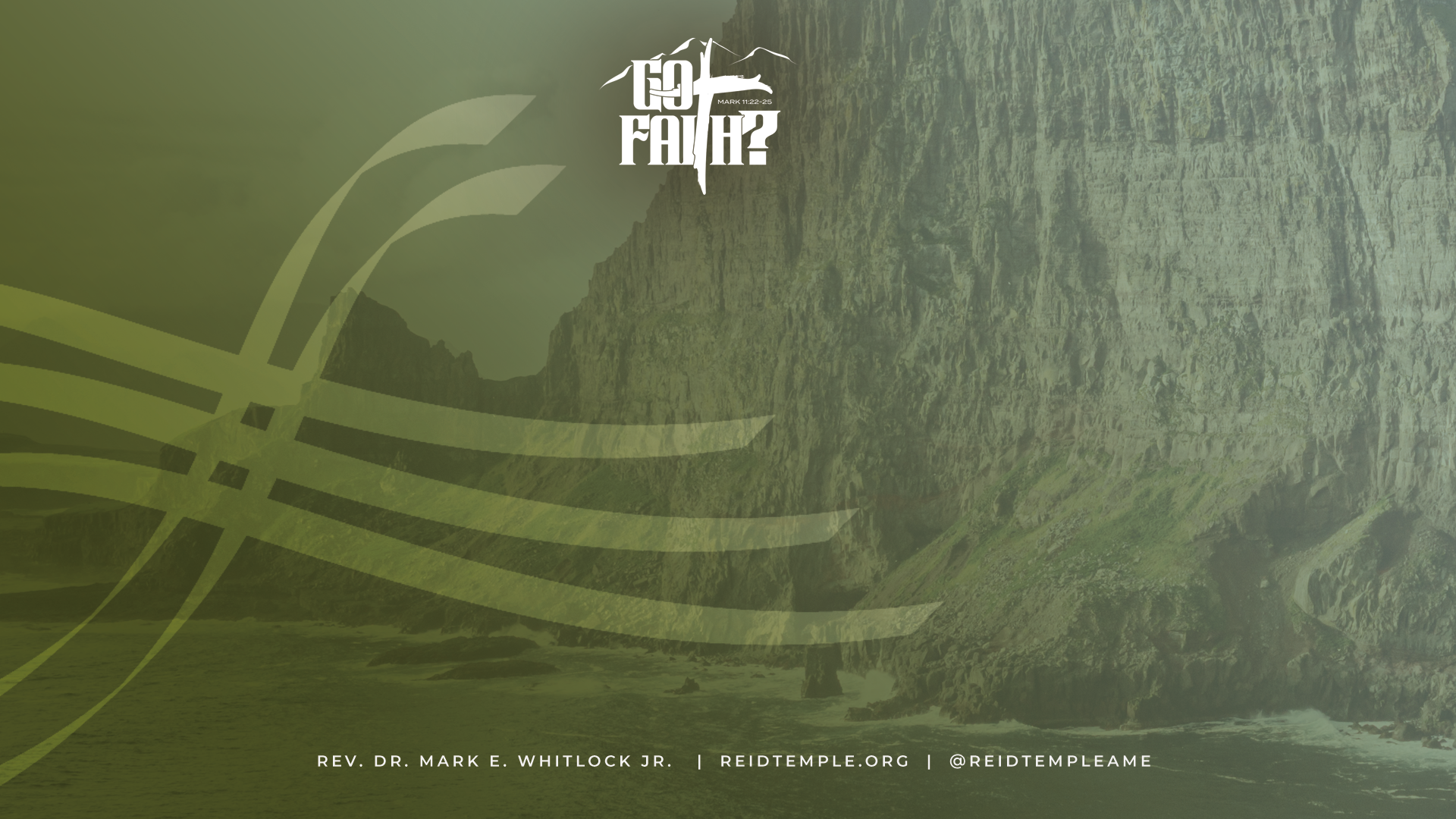 Faith leads to perseverance!
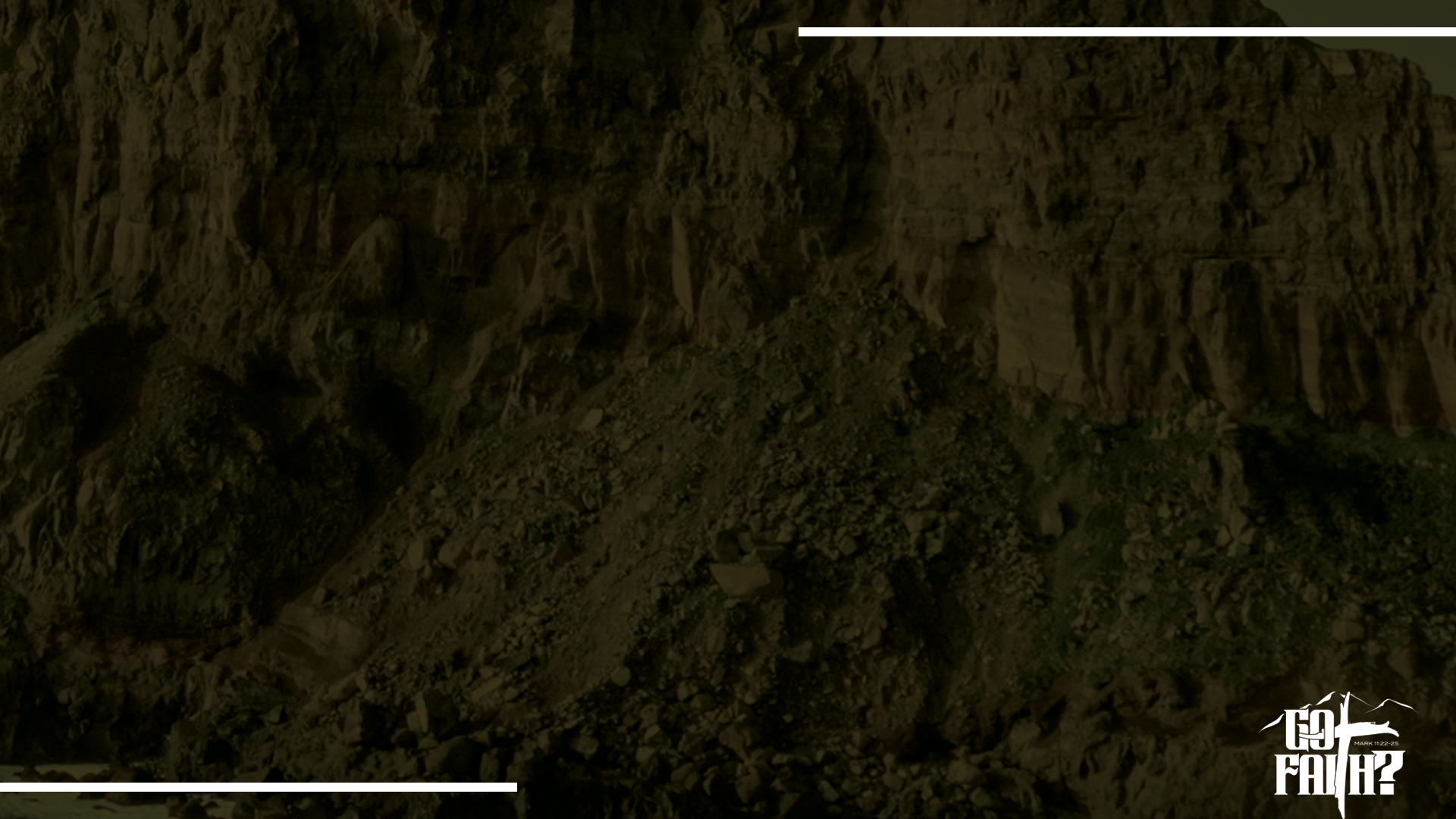 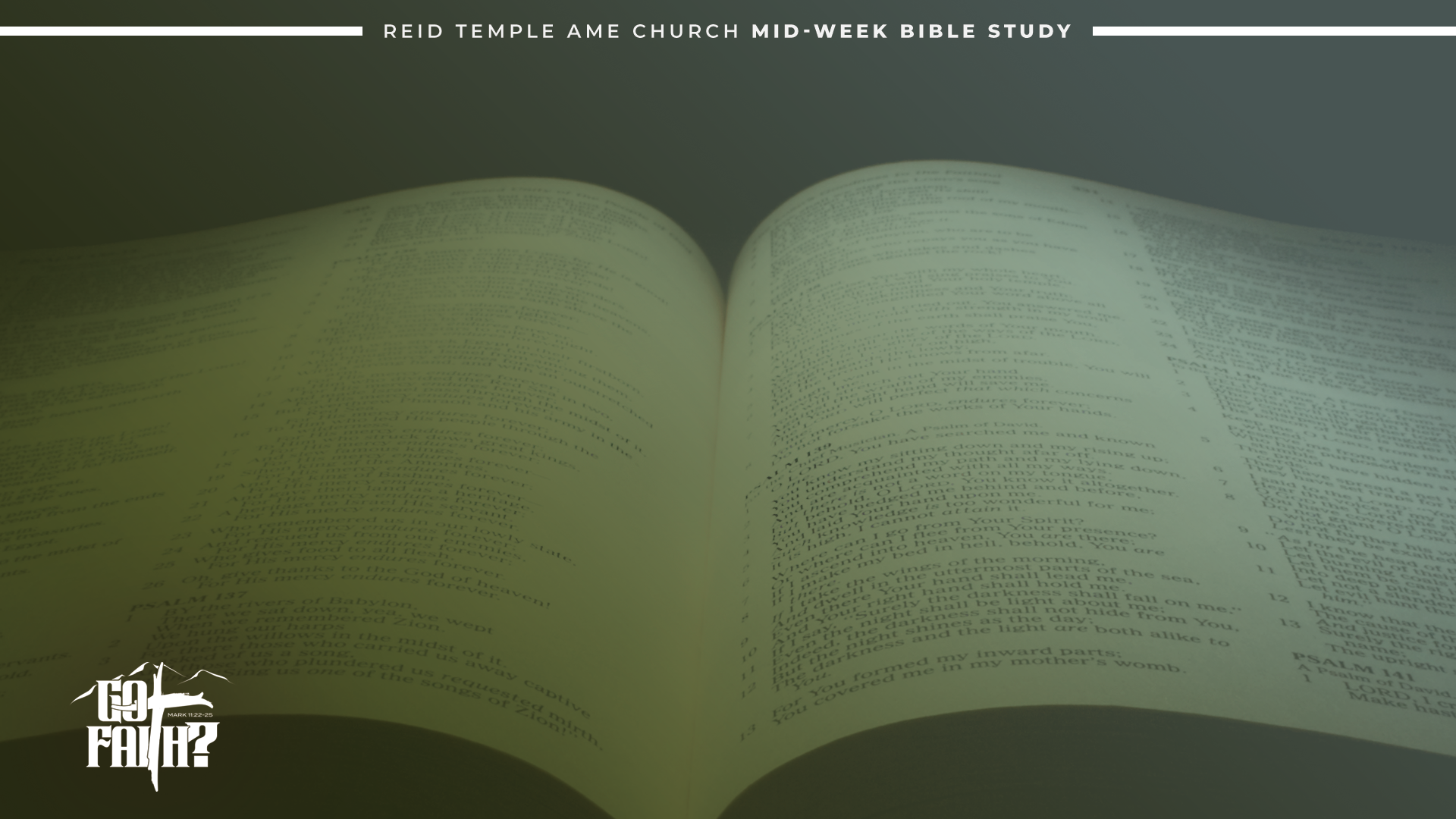 “because you know that the testing of your faith produces perseverance.”  -James 1:3(NIV)

Faith in God’s plan produces goodness, powers perseverance, even though we may experience suffering or hardship.
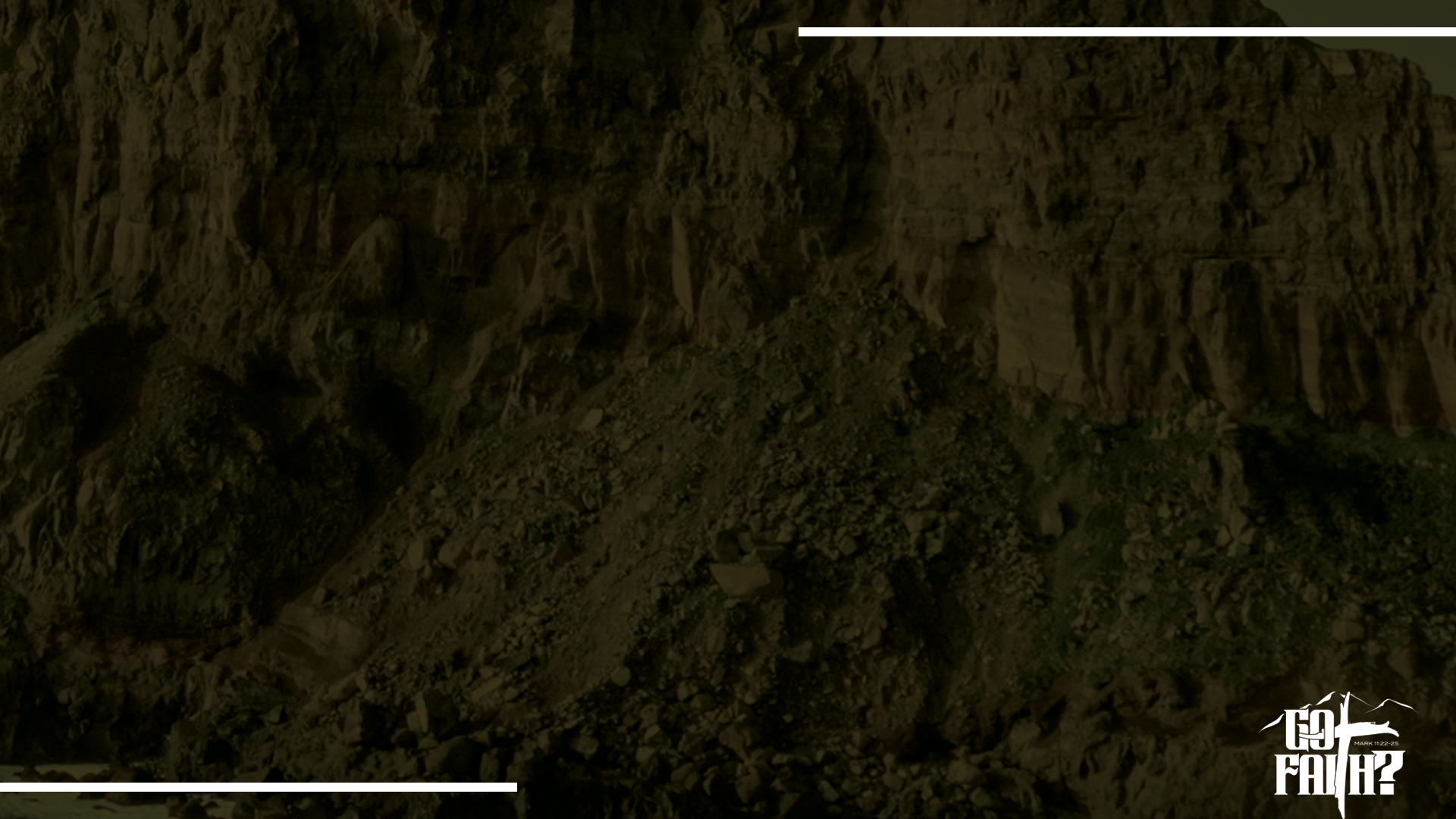 "When troubles of any kind come your way, consider it an opportunity for great joy. For you know that when your faith is tested, your endurance has a chance to grow.“  -James 1:2-3(NLT)

Faith powers perseverance to remain steadfast and unmovable even if trials, tribulation, or terror shakes us. 

"You need to persevere so that when you have done the will of God, you will receive what he has promised".   -Hebrews 10:36(NIV)
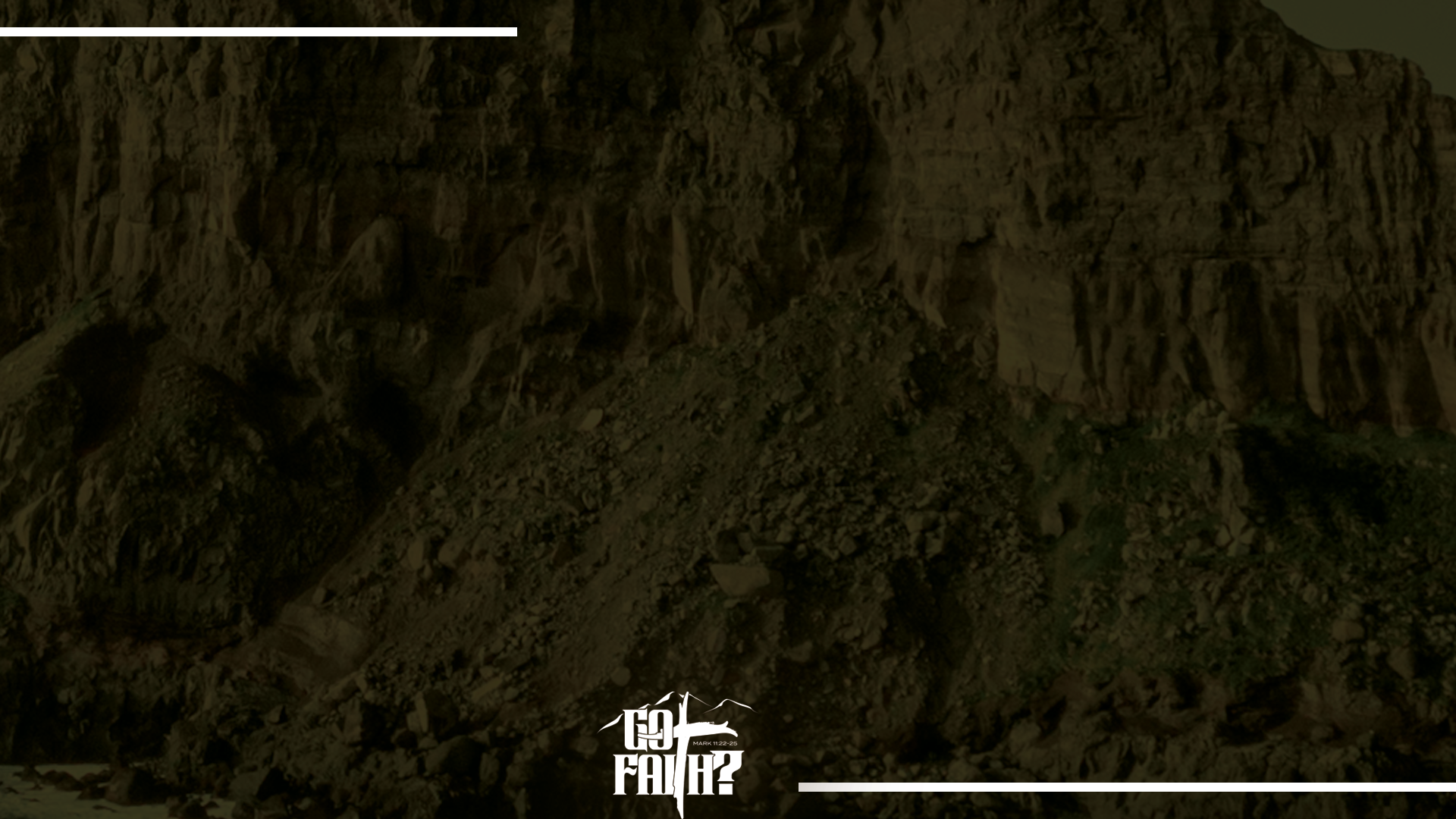 Faith
Leads to
Purpose!
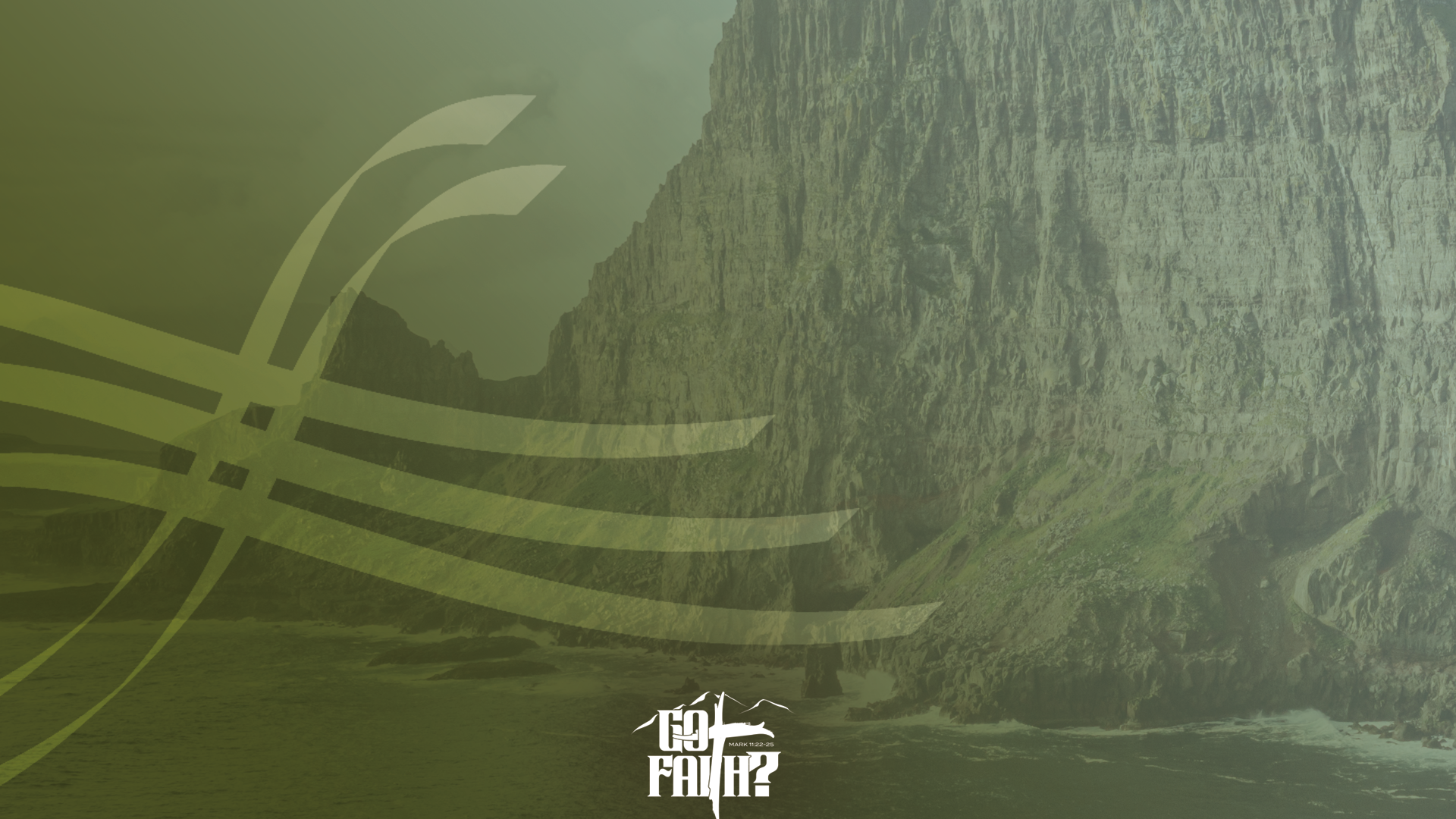 Faith feeds meaning and purpose to life, and faithfulness is the active pursuit of that purpose. 
When someone believes that their life has divine purpose or meaning, they will demonstrate faithfulness by making choices that reflect that belief.
Robert Myers has faith in the importance of the role of teaching and serving others. It is his faithfulness in acts of service and dedicating his life to fulfilling that purpose.
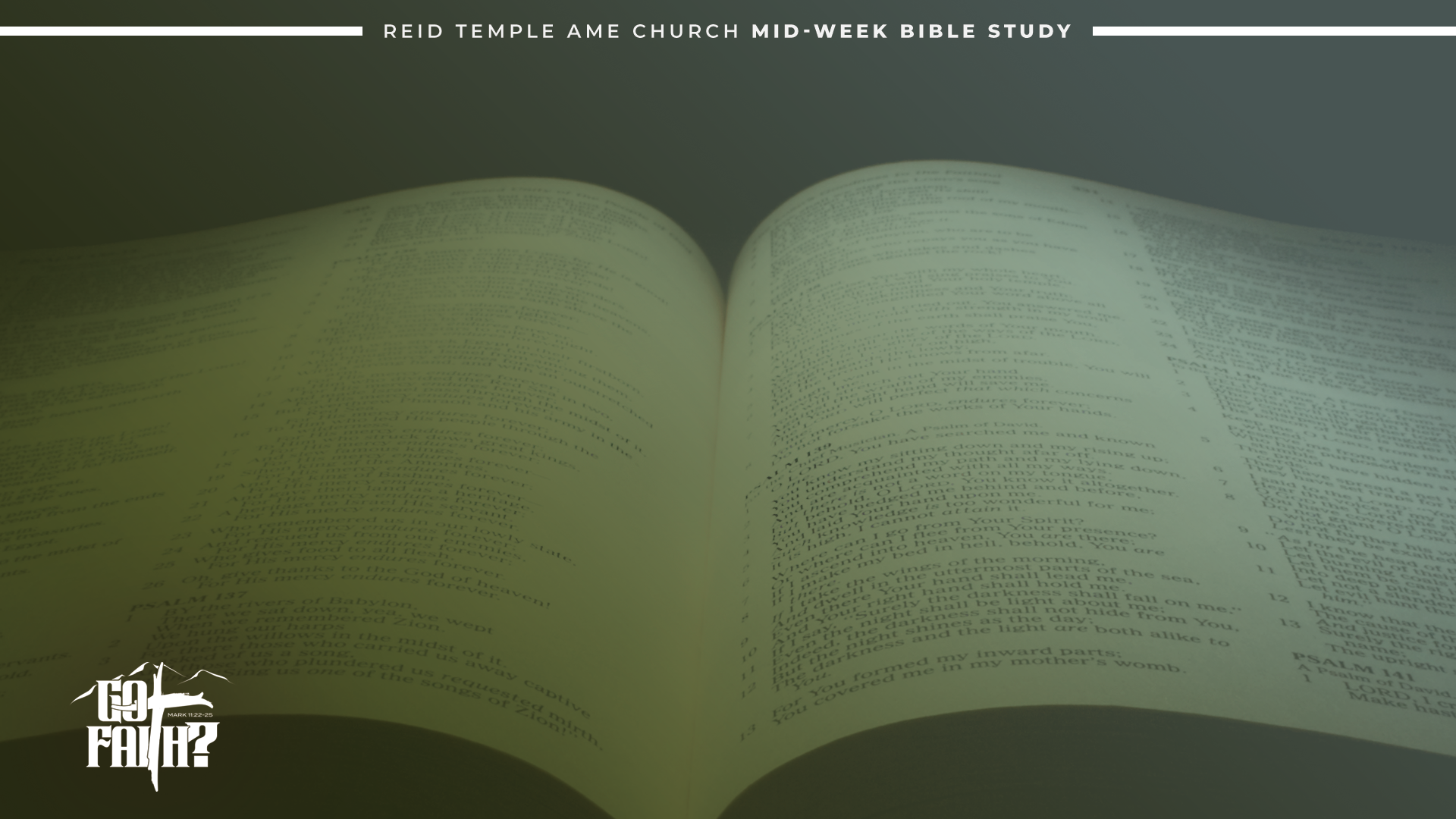 “And as for you, Brothers and Sisters Never tire of doing what is good.”  -2 Thessalonians 3:13(NIV)
                           

“For I know the plans I have for you, declares the Lord, plans to prosper you and not to harm you, plans to give you a hope and a future.”     –Jeremiah 29:11(NIV)
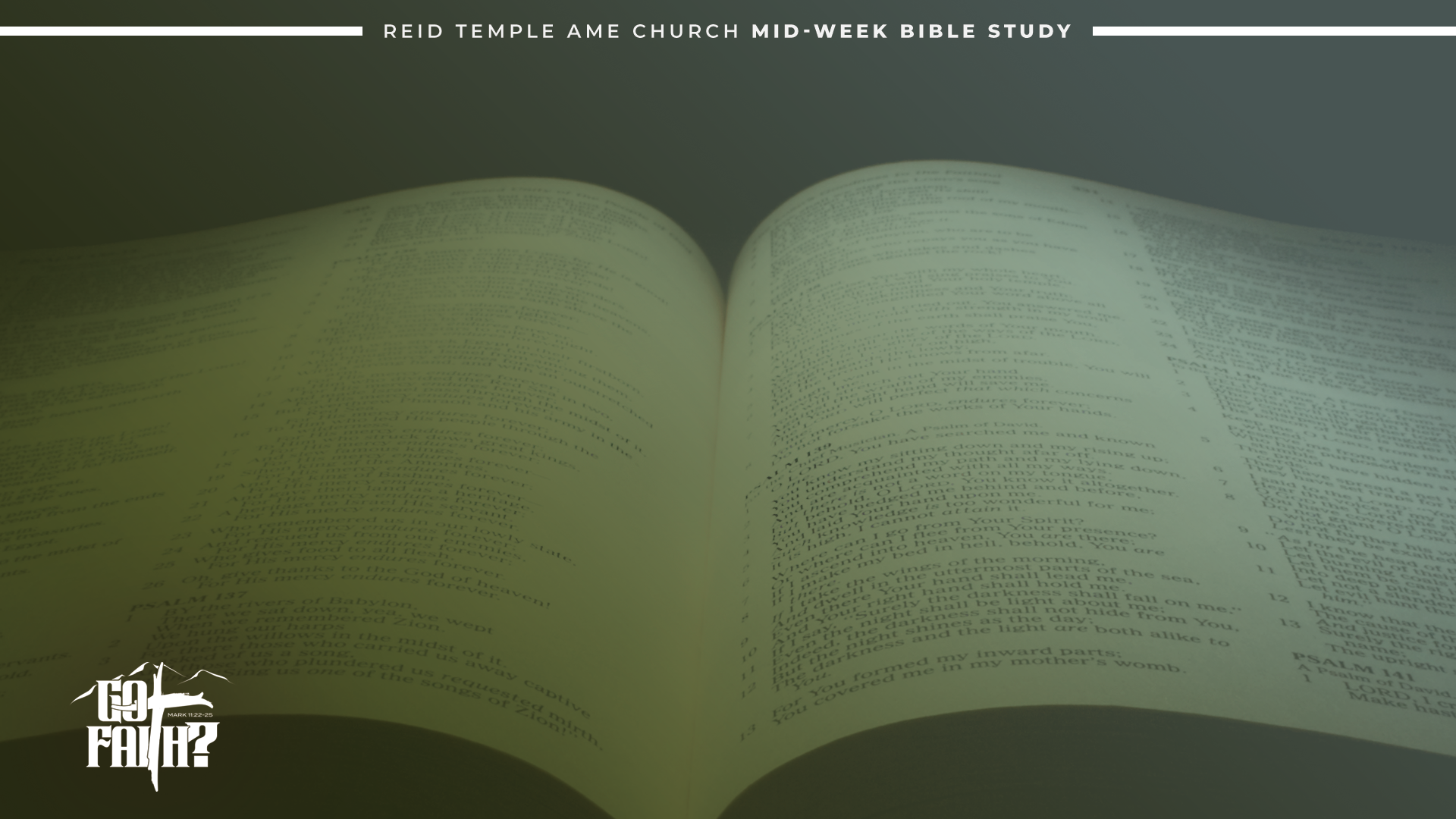 Faith Can Change The World!
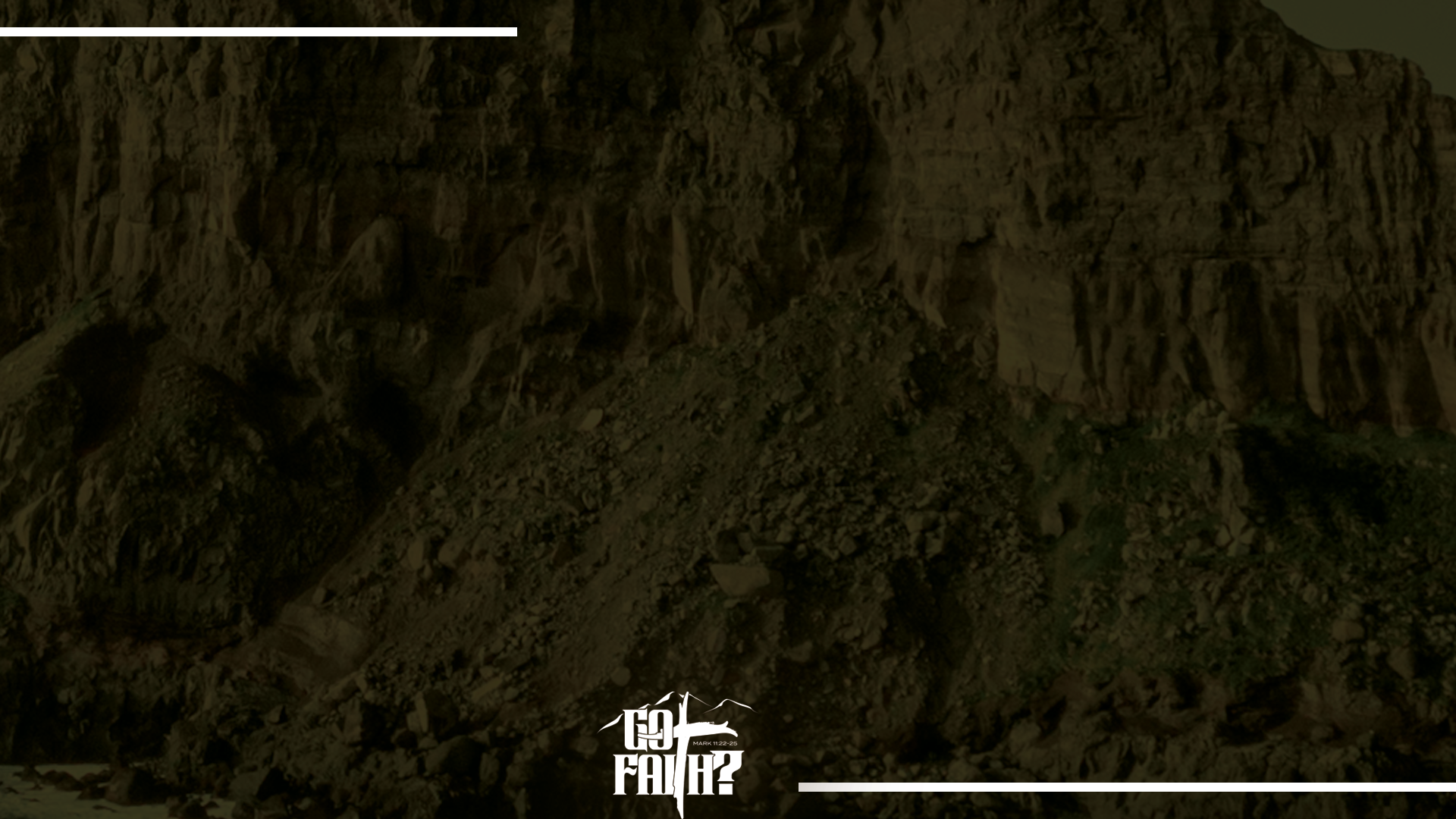 Faith leads to faithfulness by inspiring love, perseverance, and a sense of purpose. 
 Faith shapes values and beliefs, while faithfulness is the external expression of those beliefs through actions, attitudes, and aptitude.
Abraham and Sarah’s faith was changed the world by 
having faith in God! (Genesis 21:1-7) 
 Moses’ faith was the power to confront Pharaoh, lead the people through the Red Sea, and receive the Ten Commandments. 
                               (Exodus 14:13-14)
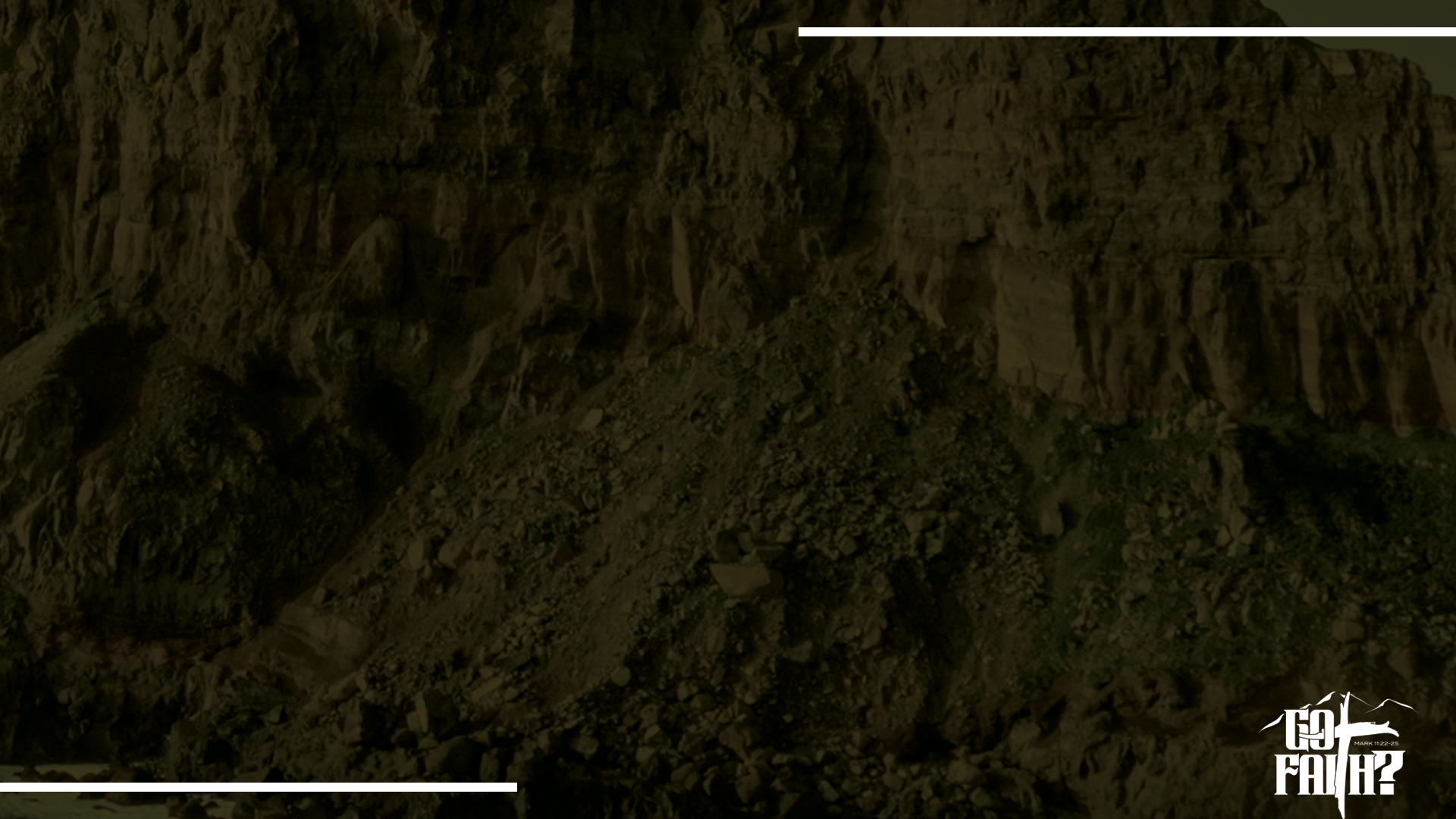 Ruth, a Moabite widow, Had faith to stay with her Israelite mother-in-law, Naomi, rather than return to her own people. (Ruth 1:6)
The Canaanite woman’s faith moved Jesus to heal her daughter. (Matthew 15:28)
Mary Magdalene’s faith purposed her to preach the resurrection of Jesus. (Matthew 28:9-10)

How has your faith changed you and the world?
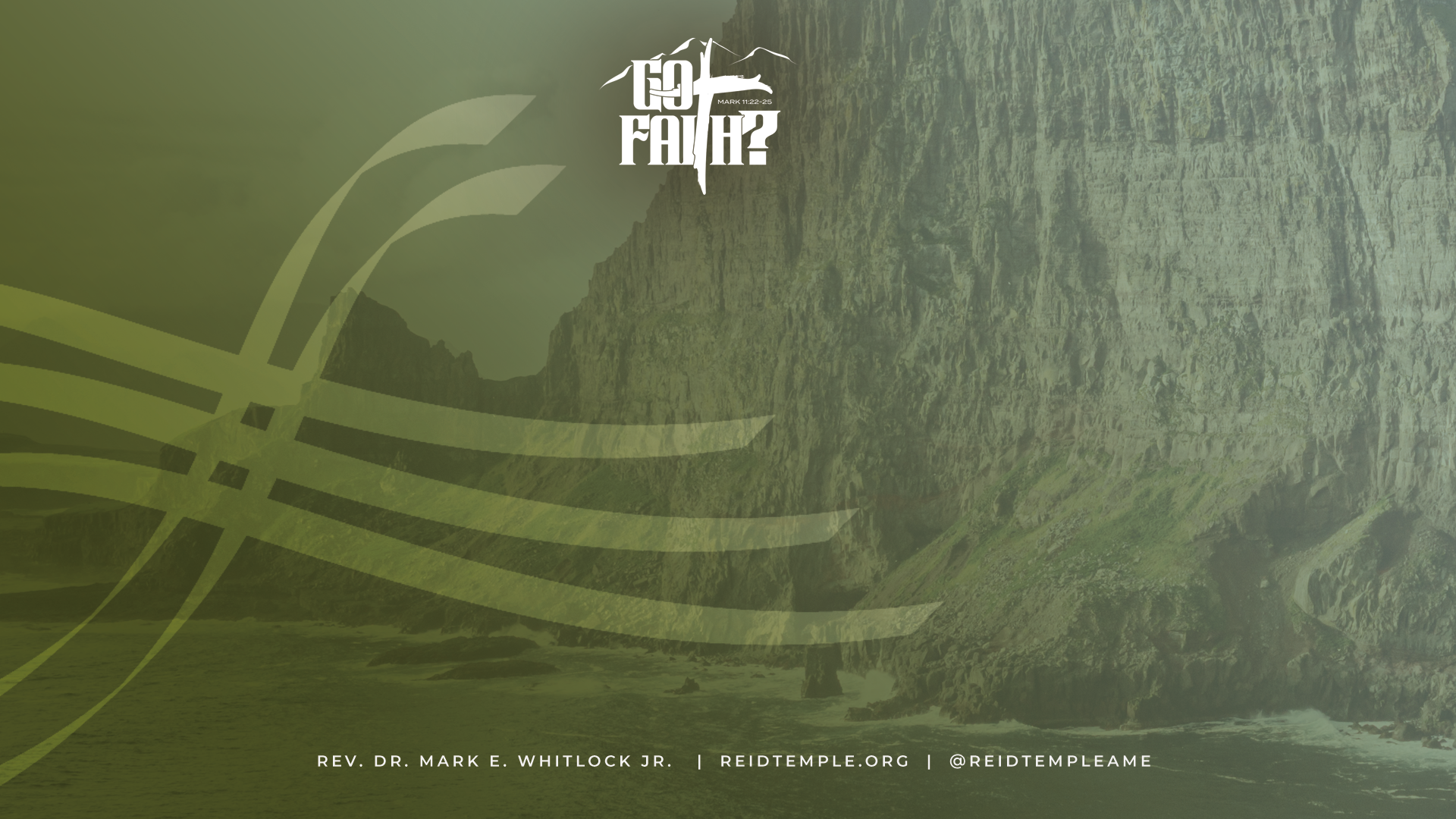 LET’S PRAY TOGETHER!
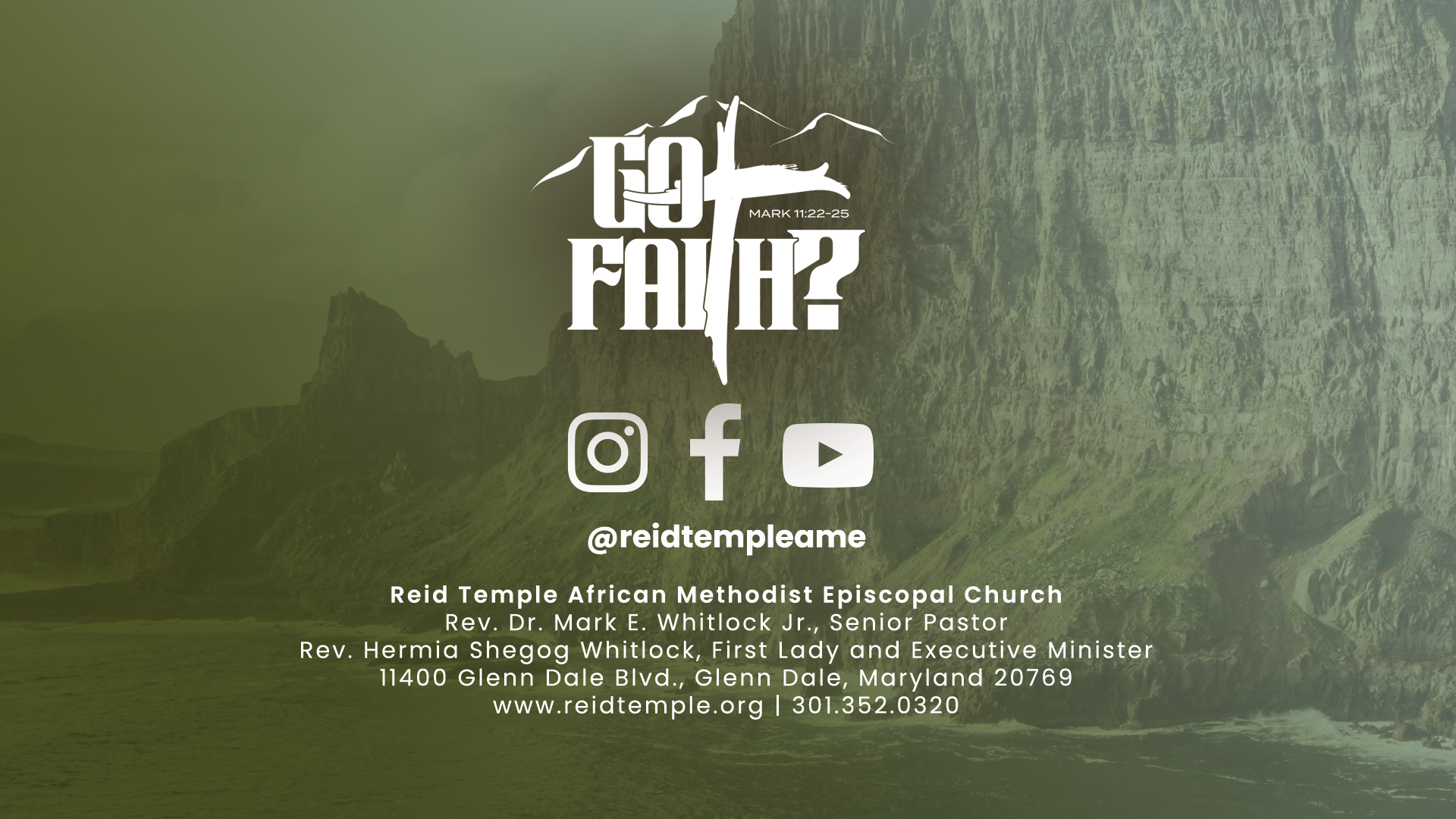